Monedita De Chocolate 4.36 Cm
Hoja-Papel A4/Carta
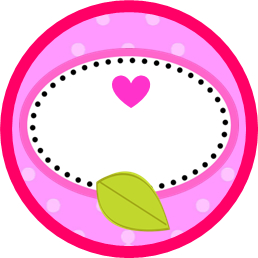 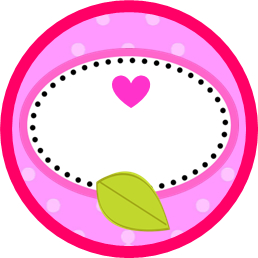 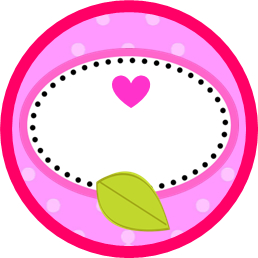 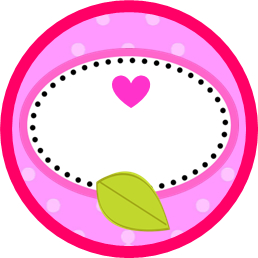 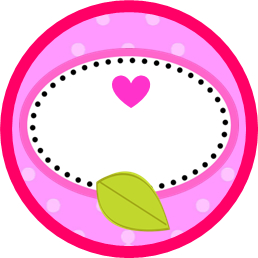 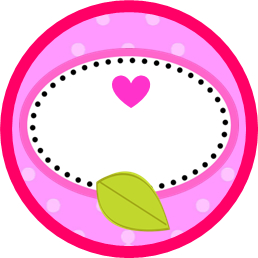 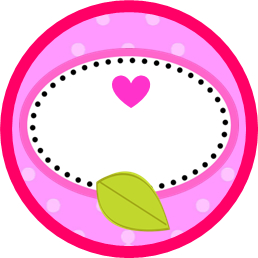 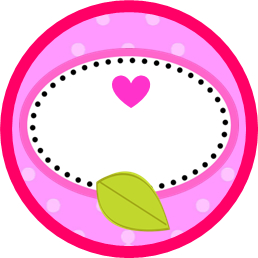 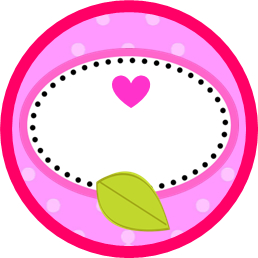 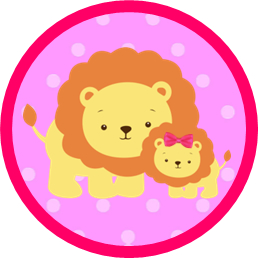 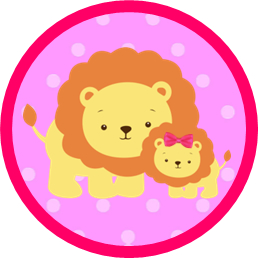 Nombre
Nombre
Nombre
Nombre
Nombre
Nombre
Nombre
Nombre
Nombre
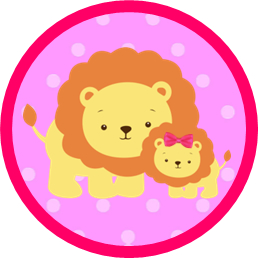 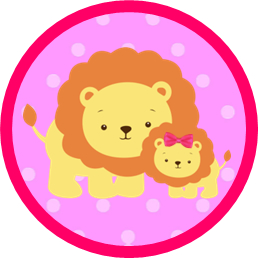 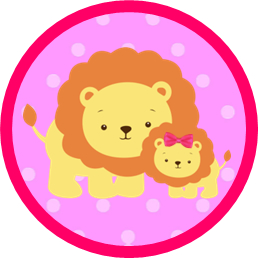 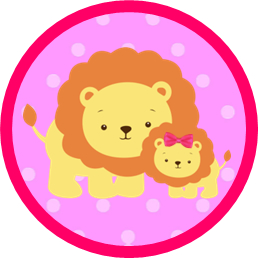 etiquetasde.com